Kent & TKAT  Back to School Menu Jan 2nd to 5th 2024
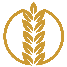 AVAILABLE DAILY Fresh Bread  & Salad Selection, Jacket Potatoes with Various filling
ALLERGY INFORMATION:
 If your child has an allergy or intolerance please ask a member of the catering team for information. If your child has a school lunch and has a food allergy or intolerance you will be asked to complete a form to ensure we have the necessary information to cater for your child. We use a large variety of ingredients in the preparation of our meals and due to the nature of our kitchens it is not possible to completely remove the risk of cross contamination.
[Speaker Notes: SILVER MENU]
Coded Menu
Kent & TKAT  Back to School Menu Jan 2nd to 5th 2024
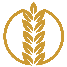 ALLERGY INFORMATION:
 If your child has an allergy or intolerance please ask a member of the catering team for information. If your child has a school lunch and has a food allergy or intolerance you will be asked to complete a form to ensure we have the necessary information to cater for your child. We use a large variety of ingredients in the preparation of our meals and due to the nature of our kitchens it is not possible to completely remove the risk of cross contamination.
[Speaker Notes: SILVER MENU]